37th European Neurology Congress 2024

June 13-14, 2024 | Rome, Italy
Theme:
“Delving into the Enigmatic Depths of Neuroscientific Discovery”
Contact us: 
MAIL:  neurologycongress@eurosessions.com
            URL: https://neuroscience.global-summit.com/
NEURO CONGRESS 2024
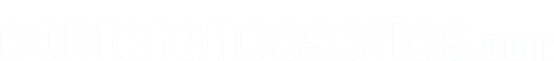 B2B
Meetings

2
Days Of Scientific
Exchange

15+
Scientific Sessions

80+
International Expert
Faculty Members

20+
Exhibitors
INVITATION
Dear Colleagues,

Conference Series is delighted to welcome you for the Prestigious “37th European Neurology Congress 2024” focusing on determination of various approaches in the field of Biomedicine and we are confident that you will enjoy the Scientific Program of this upcoming Conference. We look forward to see you..
                                                                                                                                           With Regards
                                                                                                                                           Neuro Congress 2024
Operating Committee, Conference Series
https://neuroscience.global-summit.com//
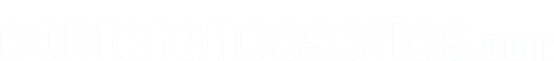 PROGRAM ANNOUNCEMENT
VENUE & ACCOMMODATION
Rome, Italy

Abstract Submission Opens:  August 31st, 2023
Registration Opens:                August 31st, 2023
Early Bird Registration        September 5th, 2023
Mid Date Registration:         December 15th, 2023
On Spot Registration:            June  13th, 2024


EXHIBITION AND SPONSORSHIP
An Exhibition will be held concurrently with the Conference. Thanks to exhibitors from all over the world, attendees will have a complete overview of new findings in the field of Biomedicine.
https://neuroscience.global-summit.com/